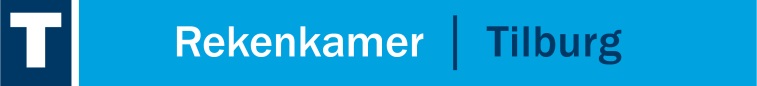 Realisatie beter begroot

Een onderzoek naar realistisch begroten in de gemeente Tilburg en Tilburg vergeleken met overige 100.000+ gemeenten









24 juni 2024
Hayke Veldman (voorzitter)
Marga Vermeer (lid)
Marloes van Rijswijk (lid)
Hans Mulder (lid)
Deborah van Gestel (secretaris-onderzoeker)
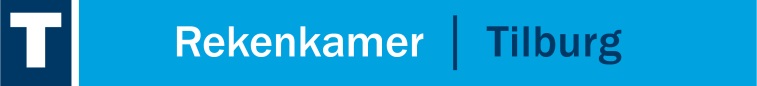 Agenda
Wat hebben we onderzocht?

Hoe pakten we het aan?

Wat viel ons op?

Wat bevelen we aan? 

Heeft u vragen?
2
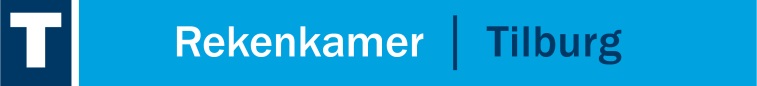 Wat hebben we onderzocht?
De wijze waarop de gemeente Tilburg begroot

Of er tendensen zijn in onder- en overbesteding in relatie tot de exploitatie, reserves en investeringen 

Op welke wijze onder- of overbesteding wordt beheerst en/of bijgestuurd 

Welke kansen er zijn voor realistisch begroten 

Hoe de gemeente Tilburg zich verhoudt tot andere vergelijkbare gemeenten op het vlak van onder- en overbesteding
3
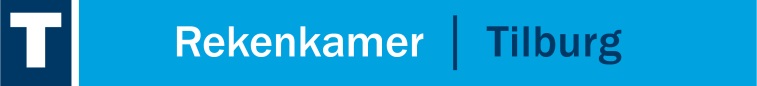 Hoe pakten we het aan?
Periode: september 2023 – april 2024

Dataverzameling en –analyse, o.a. p&c documenten, periode 2018 t/m 2022

Interviews met: 
afdelingshoofden, teammanagers, programmamanagers, portfoliomanagers, beleidsmedewerkers en controllers betrokken bij de programma’s Inclusieve Stad, Duurzame Stad, Vitale Stad en Samen en Dichtbij
8 raadsfracties
Accountants Deloitte

Hoor en wederhoor
4
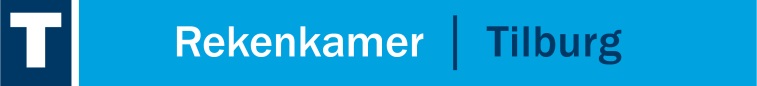 Wat viel ons op?
Veel ambtelijke inzet op realistisch begroten
De informatiebehoefte van raadsleden ten aanzien van de begroting is divers
De raad mist kennis om p&c producten voldoende te doorgronden
Het college, de ambtelijke organisatie en een deel van de raad lijken te varen op de gedachte ‘beter geld overhouden, dan extra geld vragen’
De raad wenst nadere informatie over oorzaken en impact van afwijkingen in p&c producten
Weinig sturing vanuit de raad op afwijkingen en op hetgeen is gerealiseerd in de p&c producten 
Hoge ambities en veel extra middelen vanuit het Rijk, maar te weinig capaciteit
Onvoldoende gericht op realisatiekracht
5
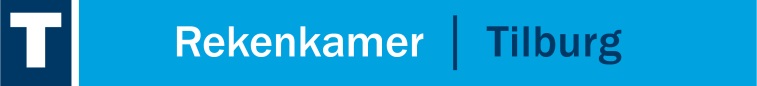 Wat bevelen we aan richting de raad?
Informatiebehoefte over de begroting en afwijkingen vaststellen
Vergroten begrip over p&c producten
Beoordeel of ambities realistisch zijn in p&c producten
Bespreek grote afwijkingen in de p&c producten met het college
Bespreek de jaarrekening separaat met het college en trek hier lering uit voor de volgende begroting
6
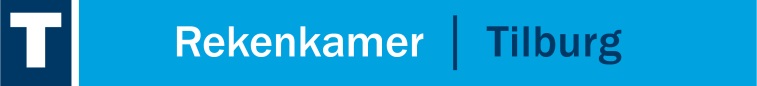 Wat bevelen we aan richting het college?
Verdere inzet op realistisch begroten 
Beleids- en p&c cyclus beter aan laten sluiten
Versimpelen van p&c producten
Realisatiekracht vergroten door ambities in lijn te brengen met beschikbare capaciteit
7
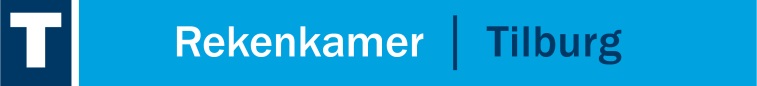 Wat bevelen we aan richting de griffie?
Ondersteuning bij vergroten kennis van de raad over p&c producten
Overweeg om de behandeling van de begroting te wijzigen
8
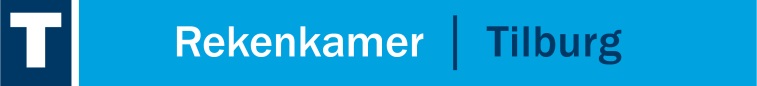 Tot slot
Besluitvorming gemeenteraad op 1 juli 2024

Vragen?
9